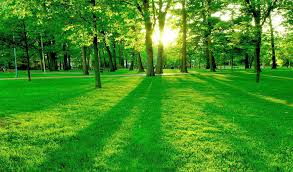 Тема урокаИнтегрированный урок по географии, экологии, музыки «Наш дом - Земля
Глаза земли. Душа земли... ... Да, земля живая. У нее есть душа. И эта душа болит. И глаза у нее есть
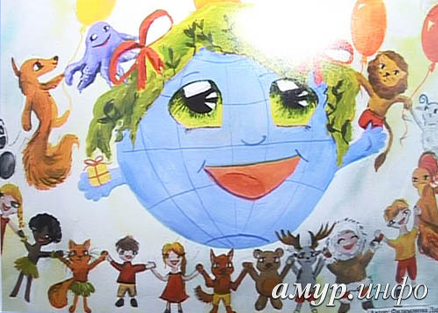 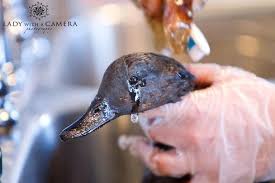 Эти глаза полны слез. Ведь чего только не делали со своей маленькой и хрупкой землей
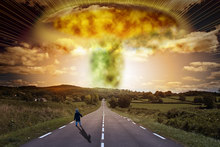 Ее взрывали и бомбили,
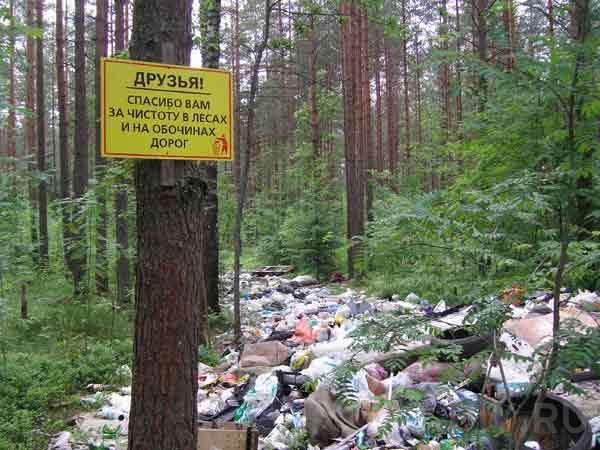 ее посыпали ядами. Рубили леса, защищавшие ее от зноя
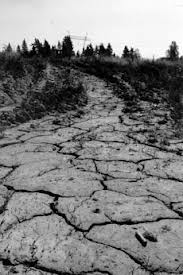 Осушали озера, поившие ее влагой.
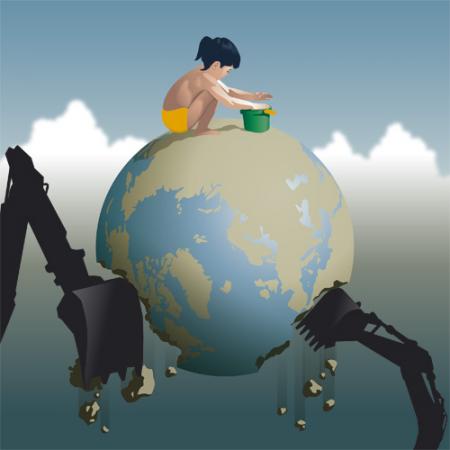 Долго терпела земля. Она вздыхала и стонала, люди не слышали ее стонов
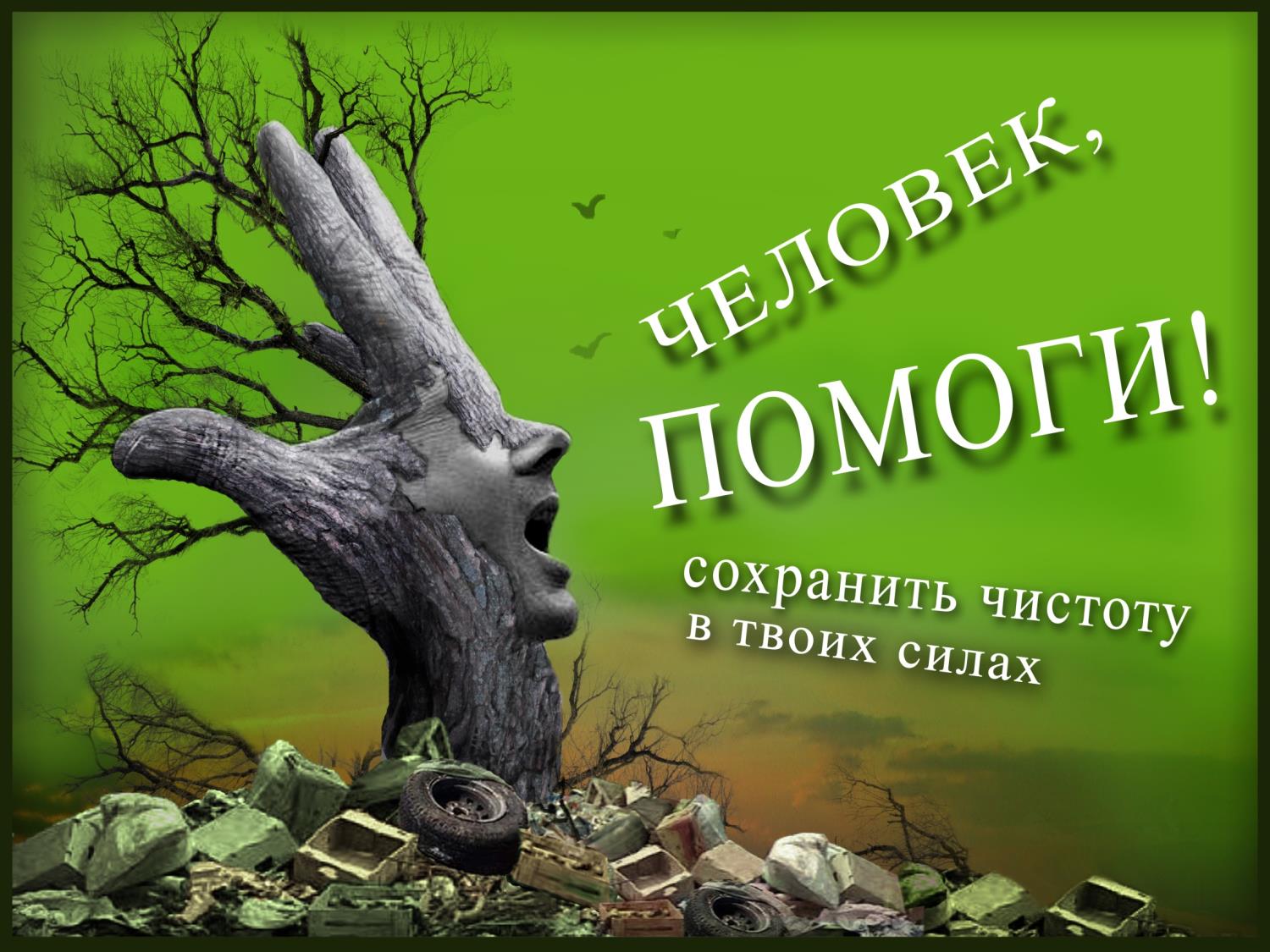 И вот земля вскричала: «Спасите меня! Я гибну!»
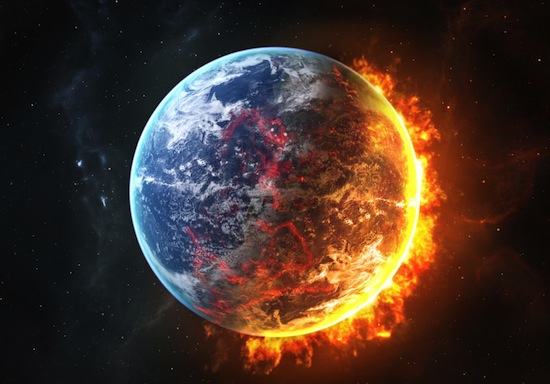 И люди, наконец, услышали. Они поняли, что если погибнет земля,
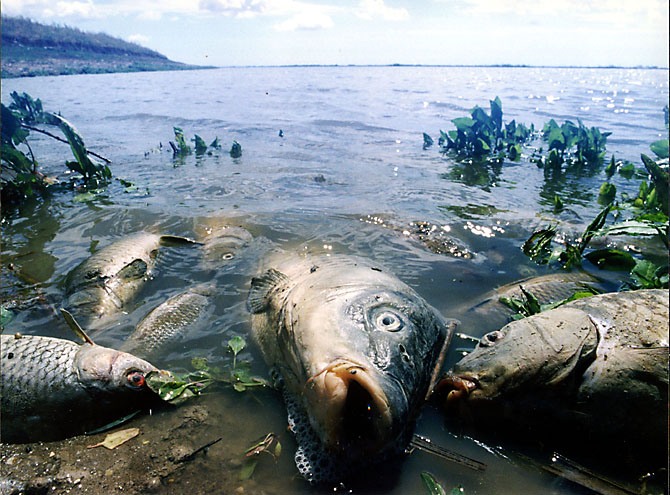 то все живое погибнет,
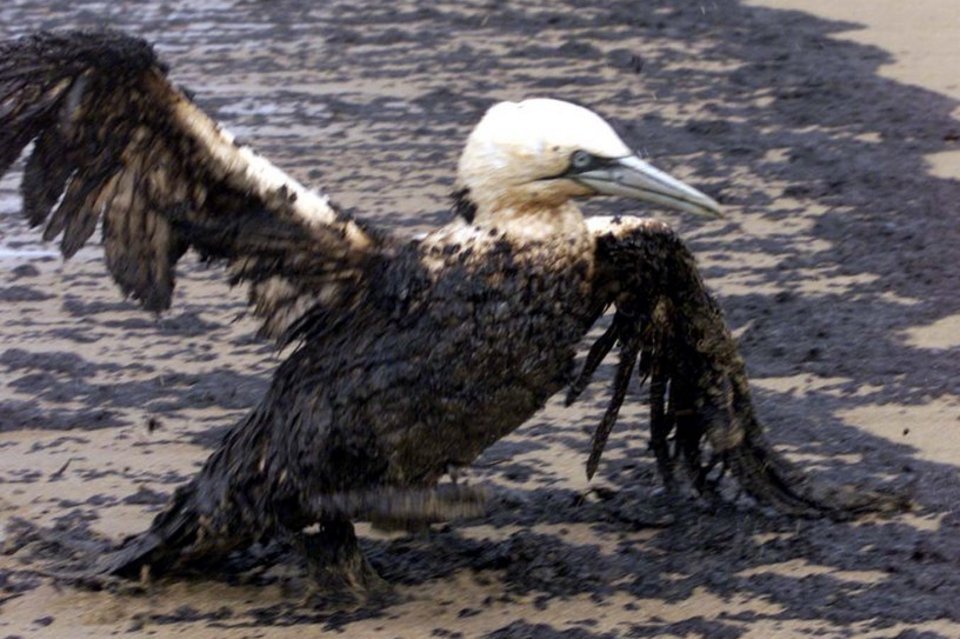 и они сами погибнут тоже.
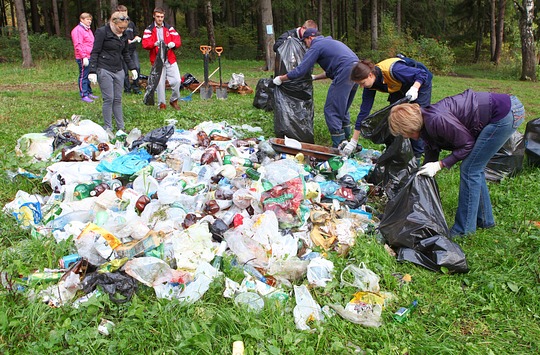 И встали люди на защиту земли, на защиту природы.
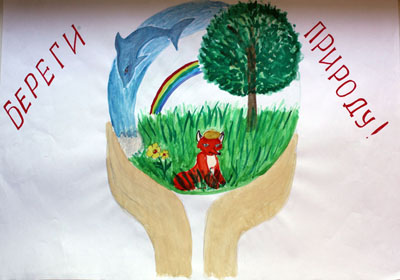 В нашей стране они объединились в движение, которое называется “Спасем мир и природу”.
Каждый может стать участником этого движения. Для этого надо только любить свою землю и слышать ее крик…
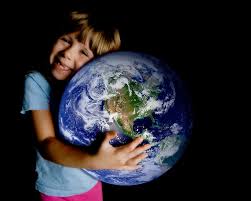 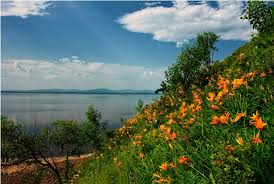 Против стрельбы, против беды.
Встанем за нашу планету.
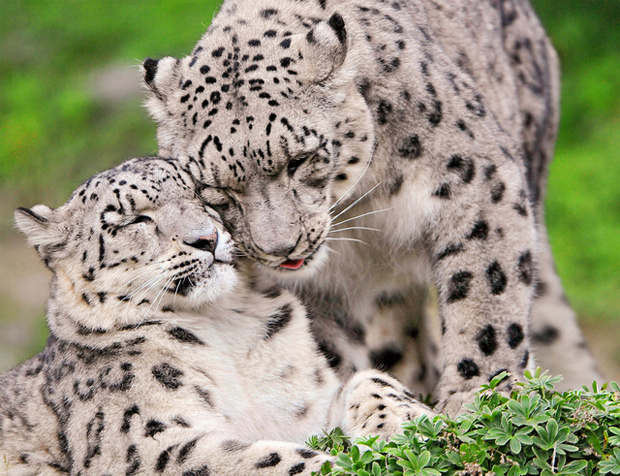 Звери навек, Счастье навек,
Так повелел человек!
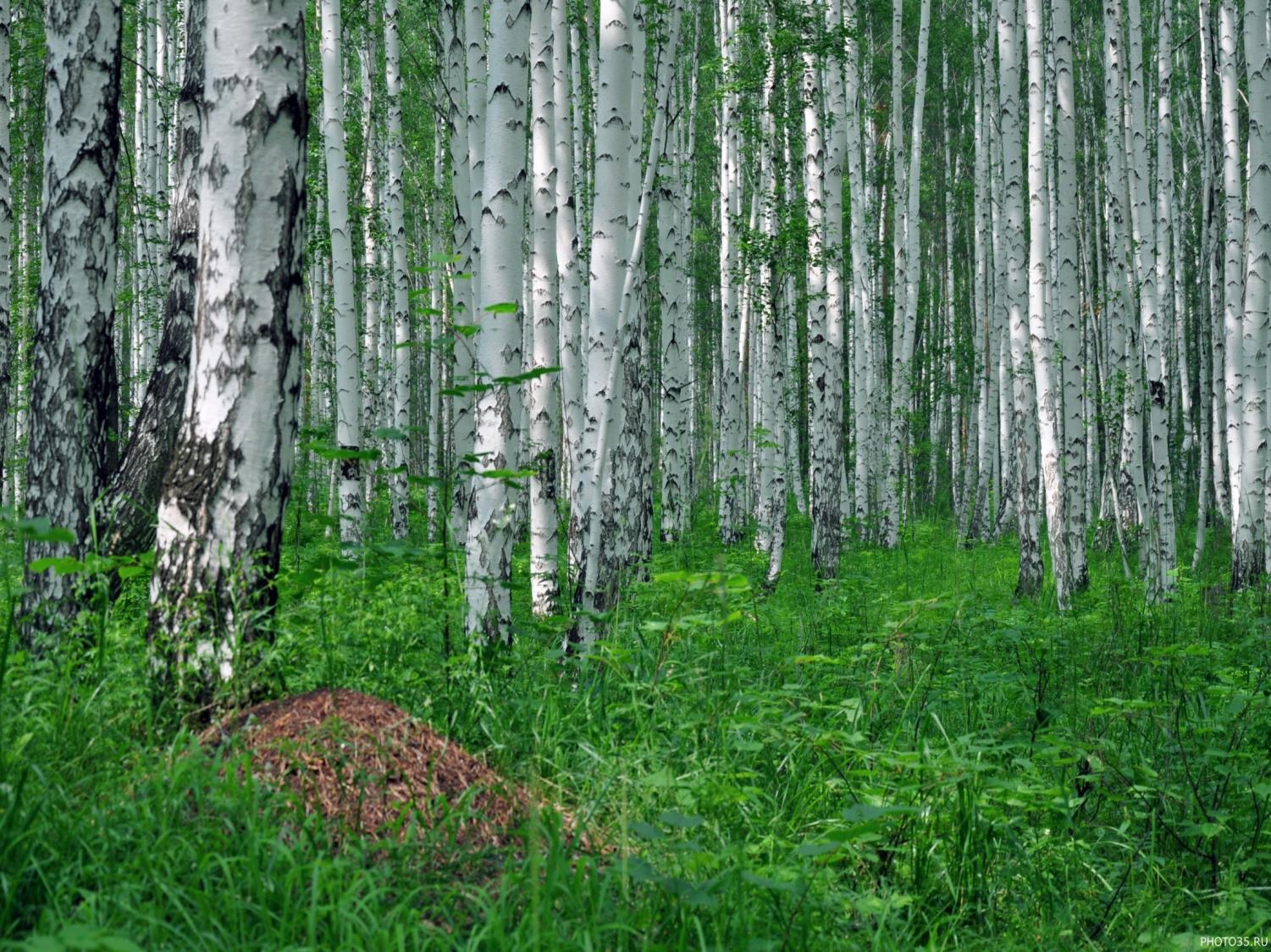 Пусть всегда будут рощи,,
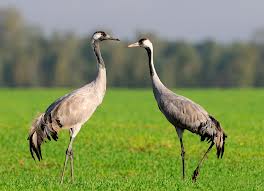 Пусть всегда будут птицы,
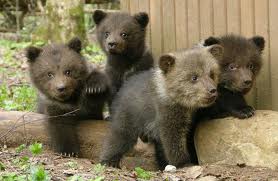 Пусть всегда будут звери,
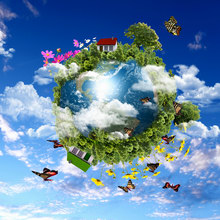 Пусть всегда будем мы.
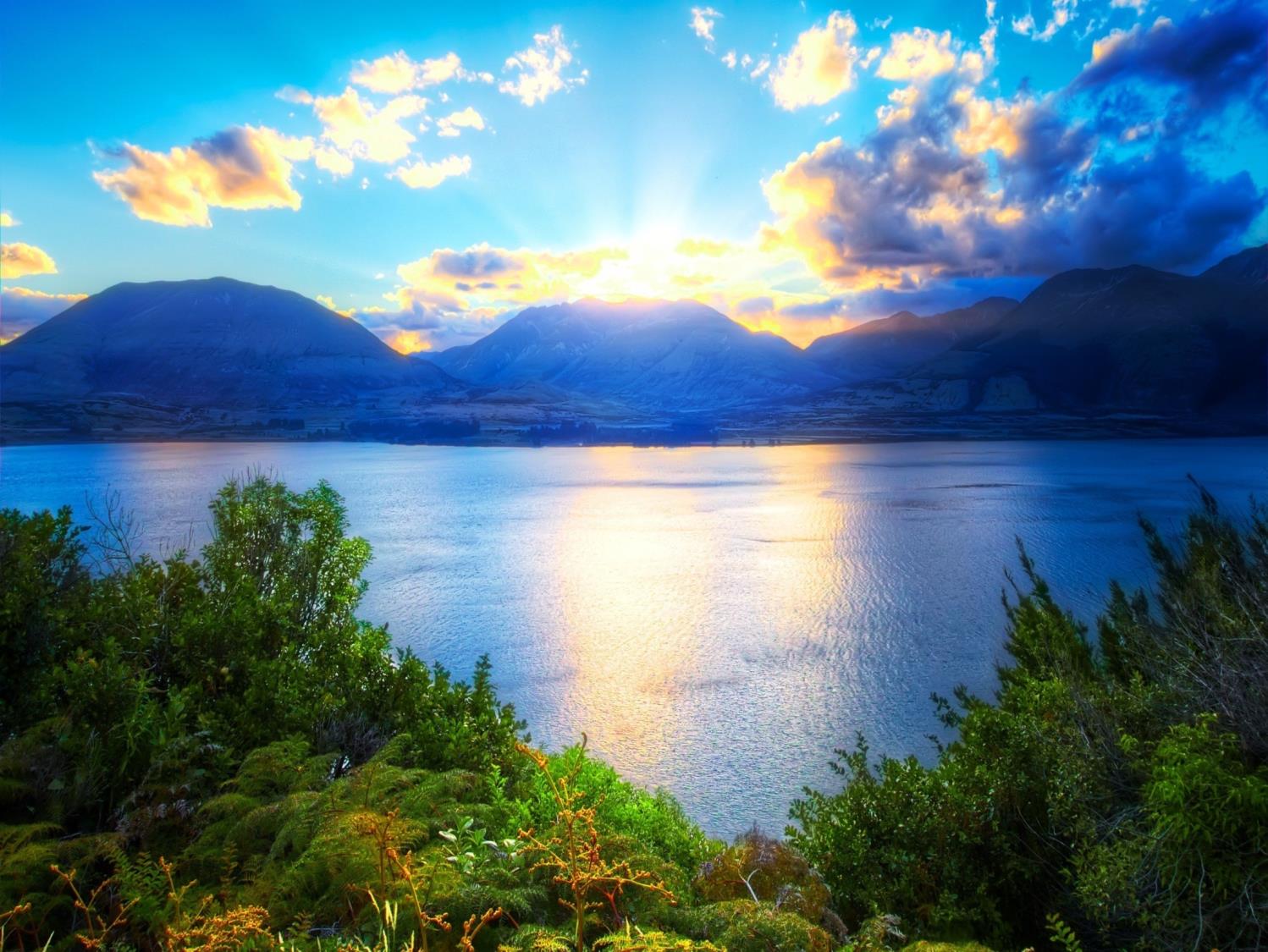 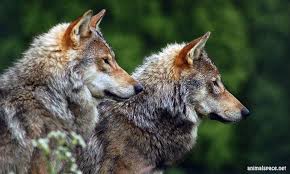 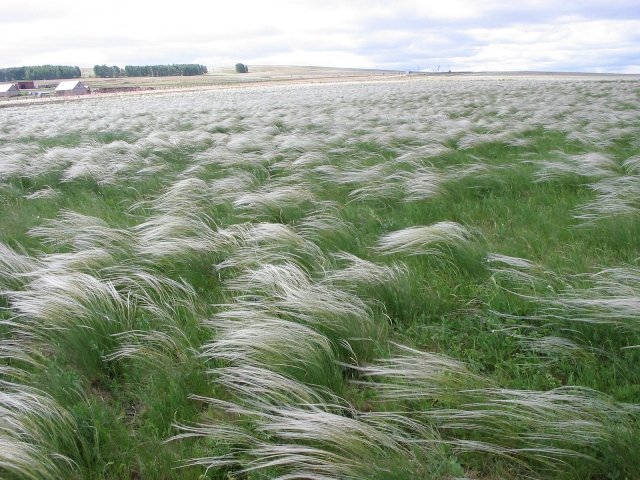 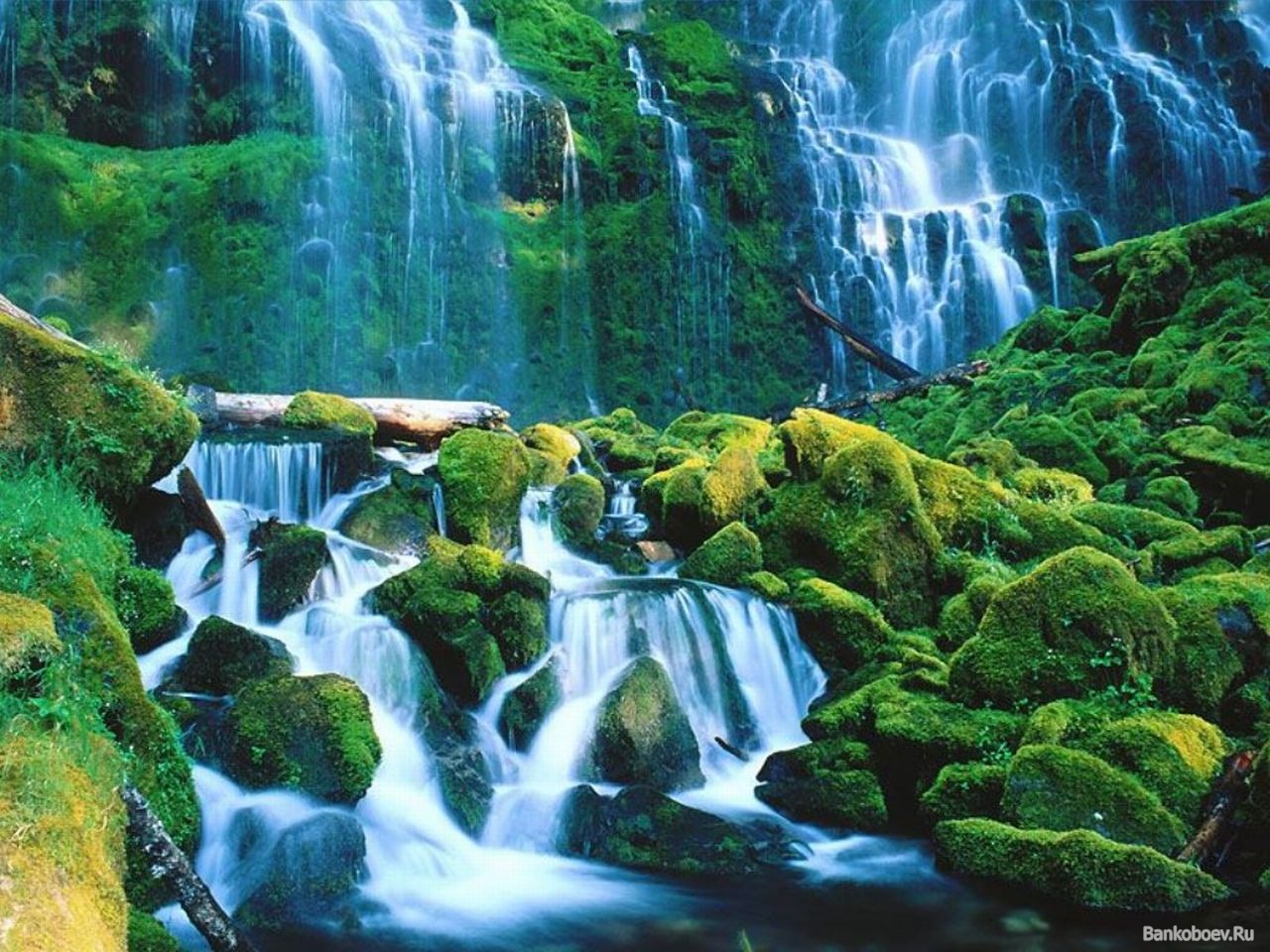 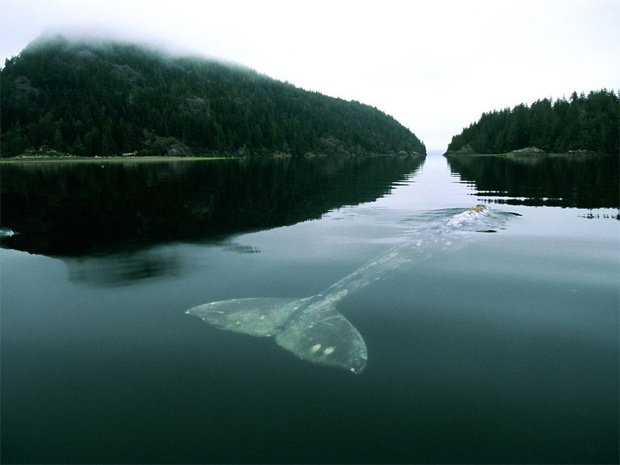